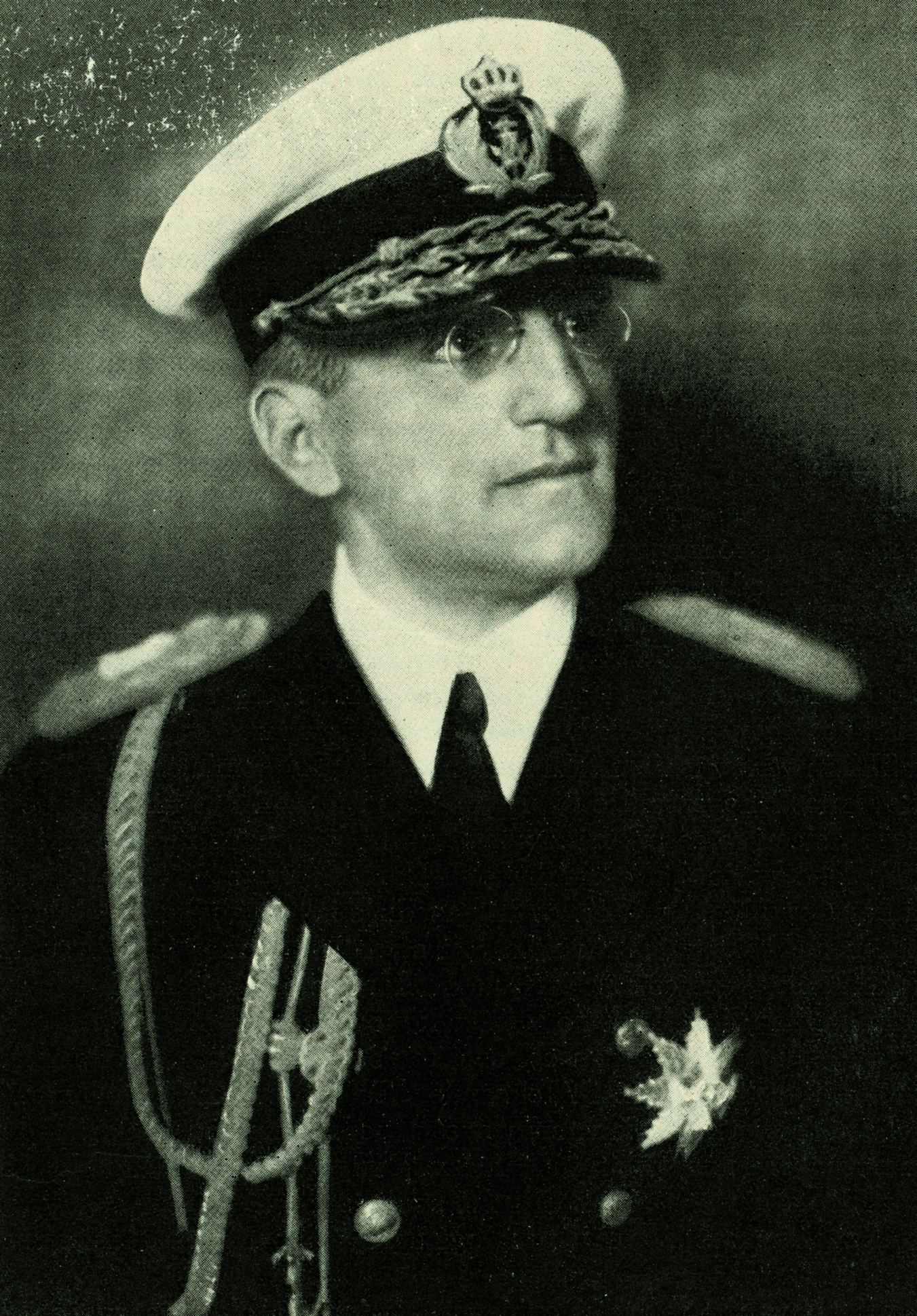 KAKŠNE SPREMEMBE JE POVZROČILA KRALJEVA DIKTATURA
1. Diktatura kralja Aleksandra
OBDOBJE PARLAMENTARIZMA
1921 - 1929
Vrhunec poleti 1928 – streljanje v skupščini
Stalne politične napetosti
atentat
“En kralj, ena država, en narod, en jezik.”
6. januarja 1929 
je kralj Aleksander
RAZGLASIL DIKTATURO
razpustil parlament
 preklical ustavo
 prepovedal politične stranke
JUGOSLOVANI
policijski nadzor,
 preganjanje nasprotnikov
9 BANOVIN
KRALJEVINA JUGOSLAVIJA - UPRAVNA RAZDELITEV na 9 BANOVIN
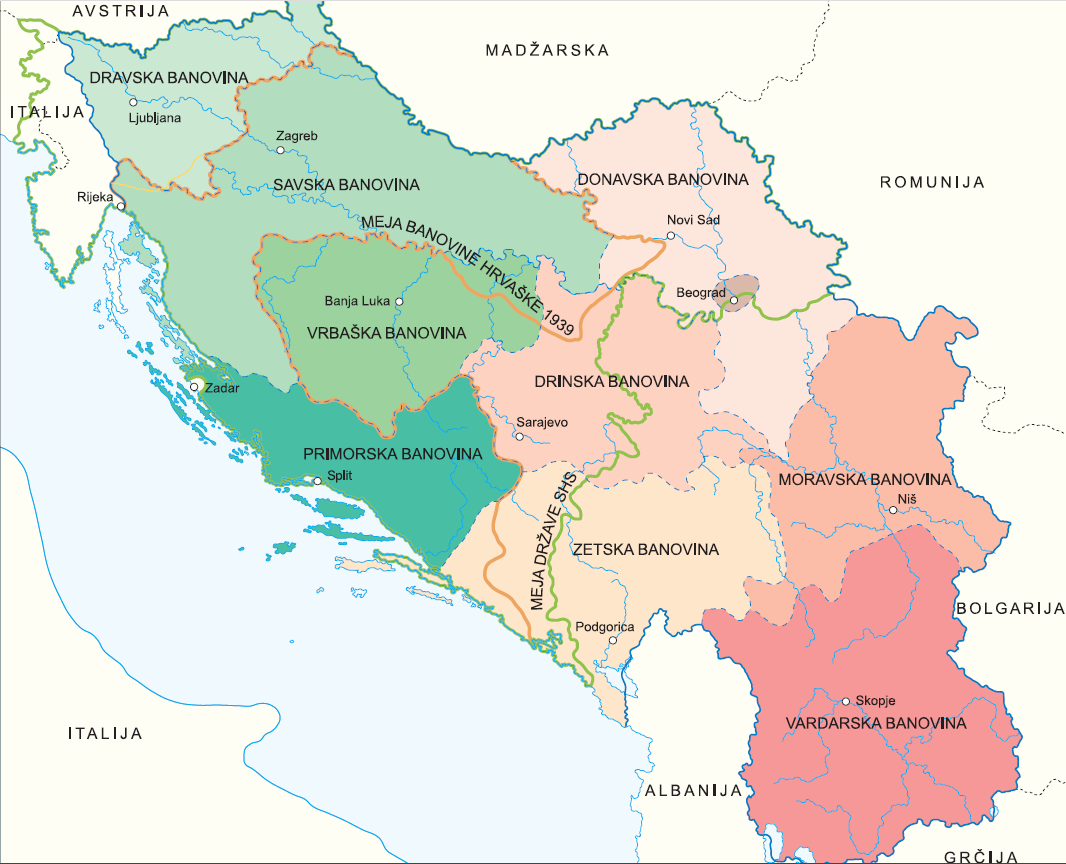 ni upoštevala nacionalnih meja
poimenovanje po rekah
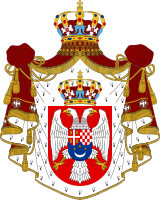 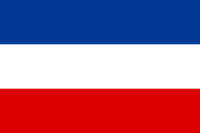 1929 – 1934
OBDOBJE KRALJEVE DIKTATURE
Močno nasprotovanje 
diktaturi
Vplivi gospodarske krize
1931 VSILJENA
(OKTROIRANA) USTAVA
KRALJ IZGUBLJA PODPORO ZAHODA
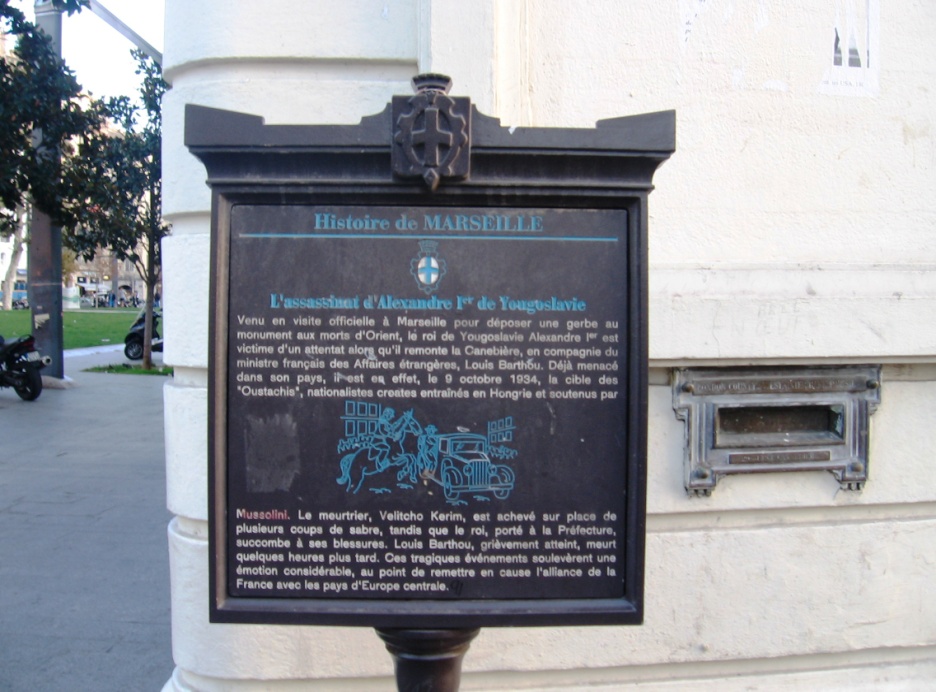 Oktobra 1934 obisk Francije
ATENTAT NA KRALJA
Foto: Pačnik 2010
Posnetek atentata
2. Kraljevo namestništvo
1934 – 1941
OBDOBJE KRALJEVEGA NAMESTNIŠTVA
Aleksandrov sin Peter II mladoleten
Regent PAVLE KARAĐORĐEVIĆ
delovanje mnogih strank je še vedno prepovedano
 položaj Slovencev v Dravski banovini se je izboljšal
 izboljšalo gospodarsko stanje v državi
 okrepilo se je gospodarsko sodelovanje z Nemčijo, Italijo, sosednjimi državami
  vse močnejše nacionalne napetosti v državi
Avgusta 1939 
podpisan sporazum s Hrvati – 
ustanovljena BANOVINA HRVAŠKA
3. Pot v vojno
Od izbruha II. svetovne vojne  se je Jugoslavija poskušala vojni izogniti in ostati nevtralna
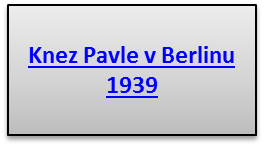 RAZLOGI:
nepripravljena na vojno
slaba tehnična opremljenost vojske
nepripravljenost Francije in Velike Britanije, da bi ob morebitnem napadu na Jugoslavijo pomagali
MARCA 1941 
je Jugoslavija opustila nevtralnost in podpisala
pristop k trojnemu paktu
HITLER
se je medtem že odločil za vojni poseg na Balkanu
27. marca 1941 
je vojska izvedla državni udar,
nova vlada pristopa ni preklicala
VOJNA
PONOVIMO
Katere so bile značilnosti diktature kralja Aleksandra?
Kako so v času kraljevega namestništva rešili problem s Hrvati?
Zakaj je Jugoslavija pristopila k trojnemu paktu?
PREMISLI:
Zakaj bi ustanovitev avtonomne Dravske banovine Slovencem prinesla boljši položaj?